Использование онлайн-сервисов и мессенджеров  в дистанционной работе в школе.
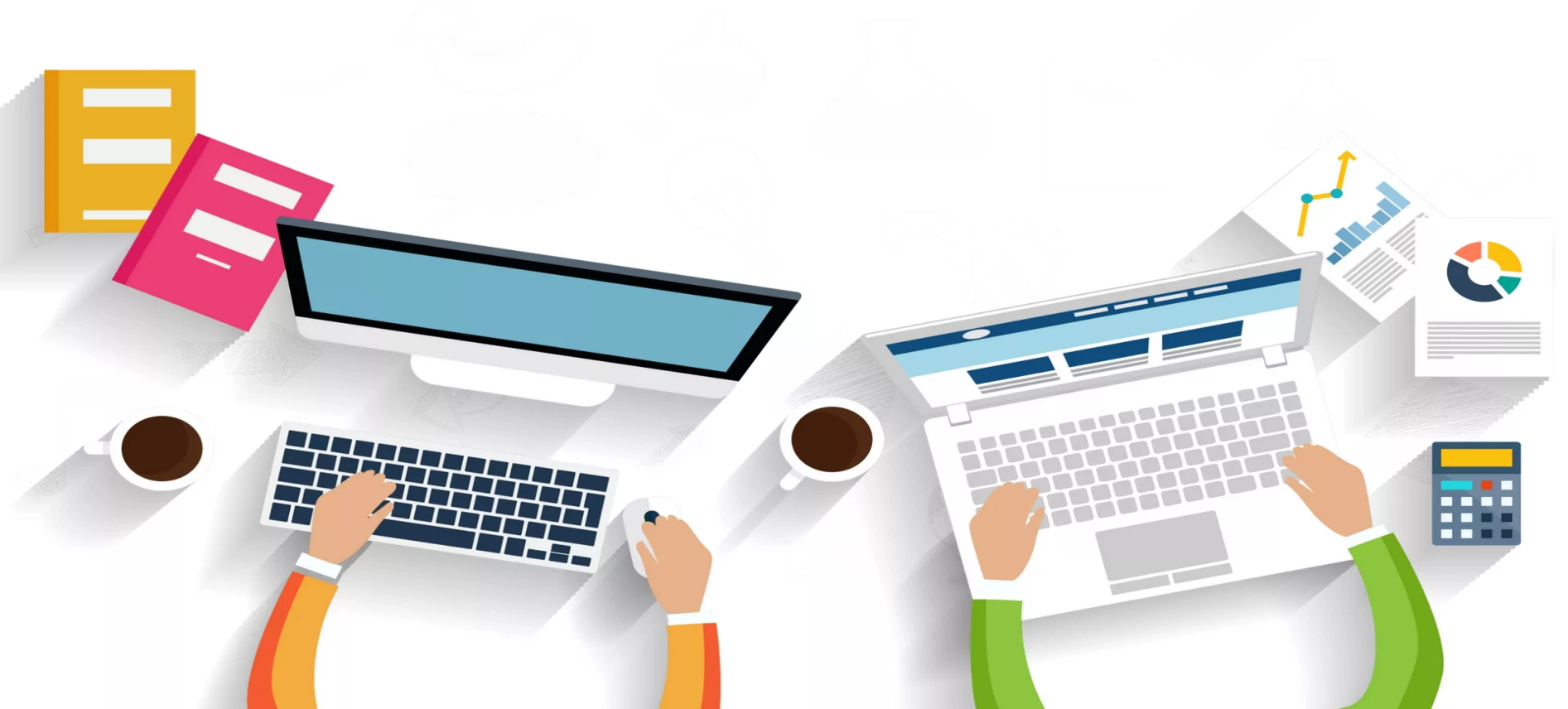 Онлайн сервис — это программа выполняющая определенные действия по запросам пользователей через интернет, без необходимости скачивания и установки на локальный компьютер.
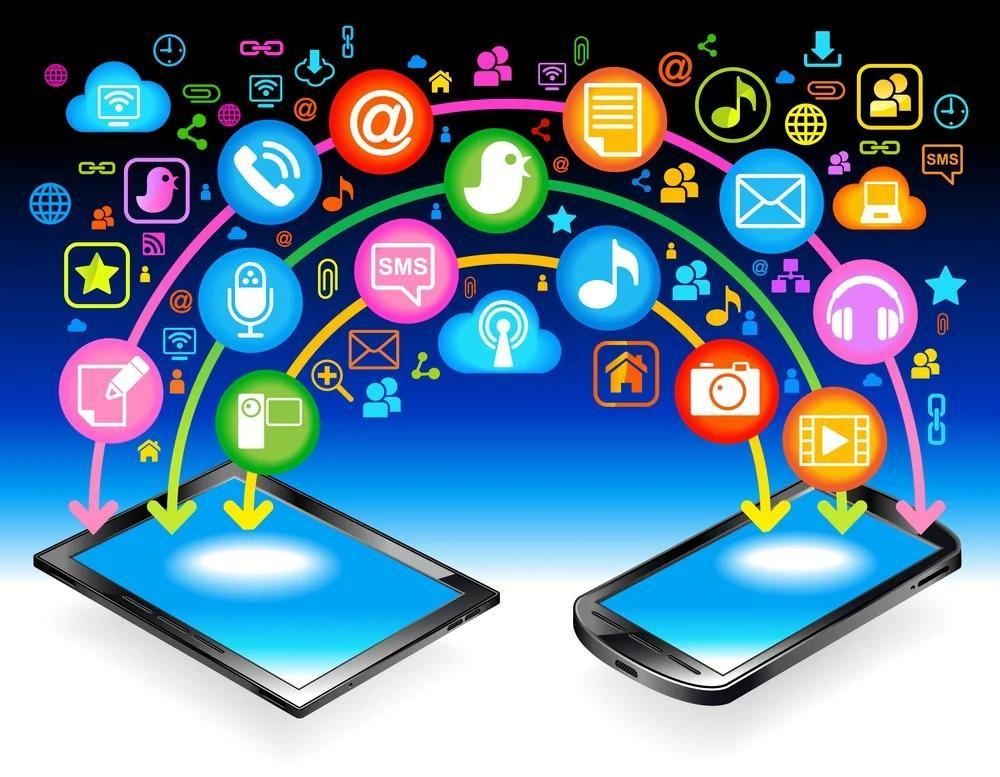 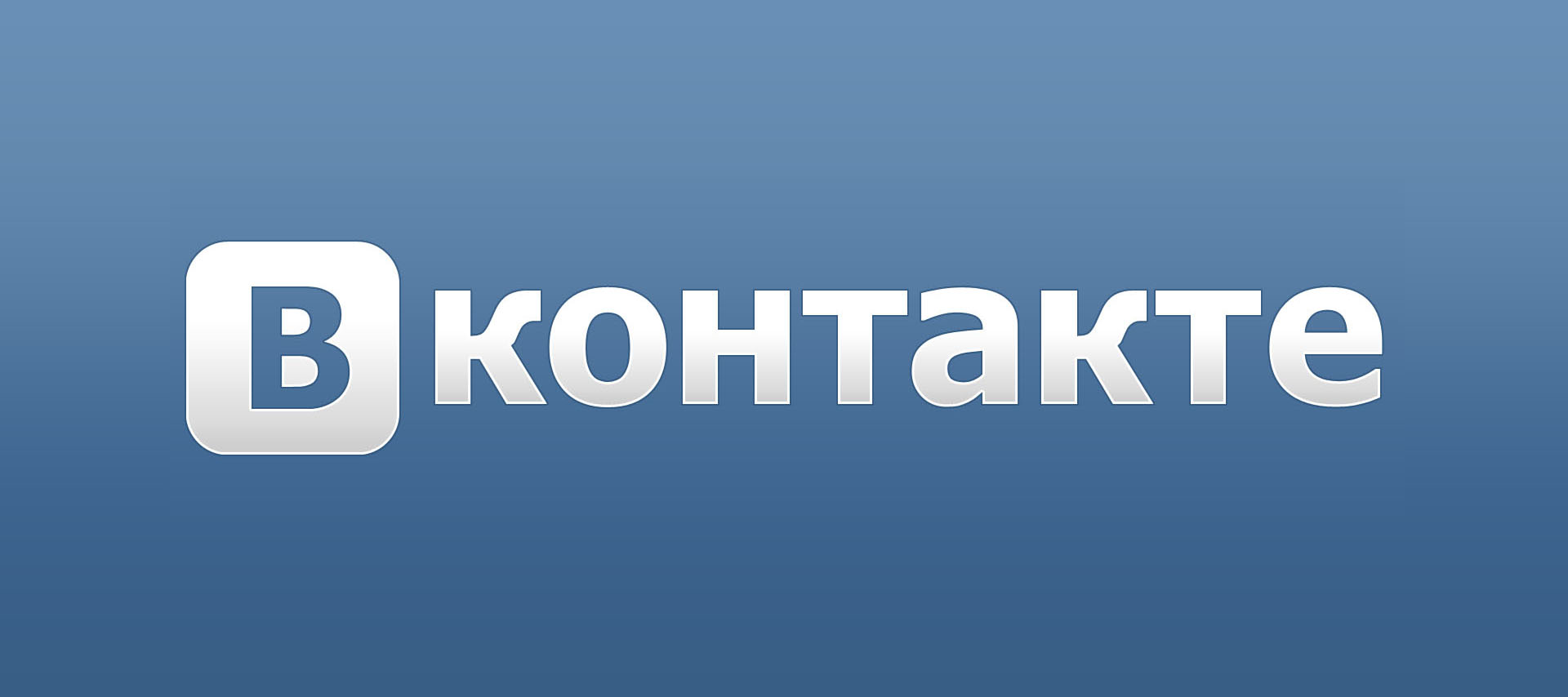 Сообщество «СТУПЕНЬКИ ЗНАНИЙ»
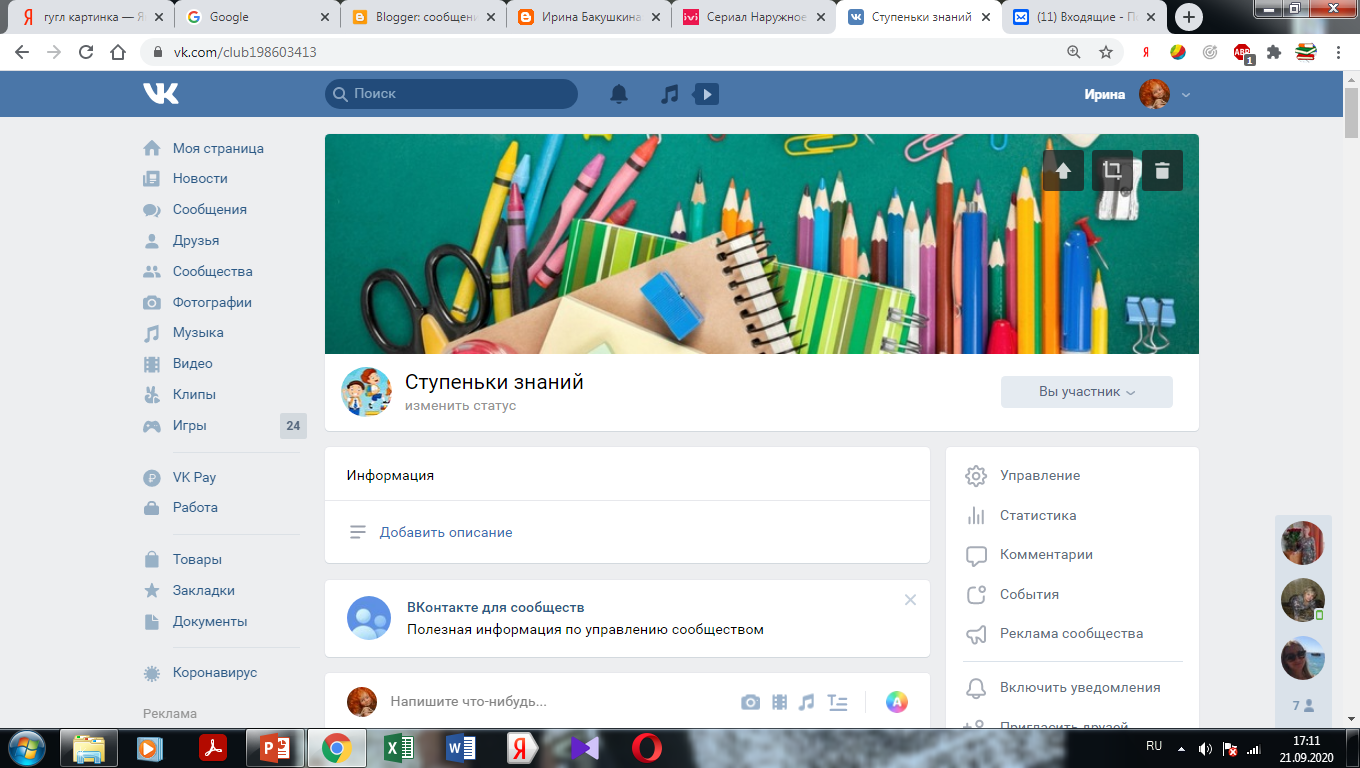 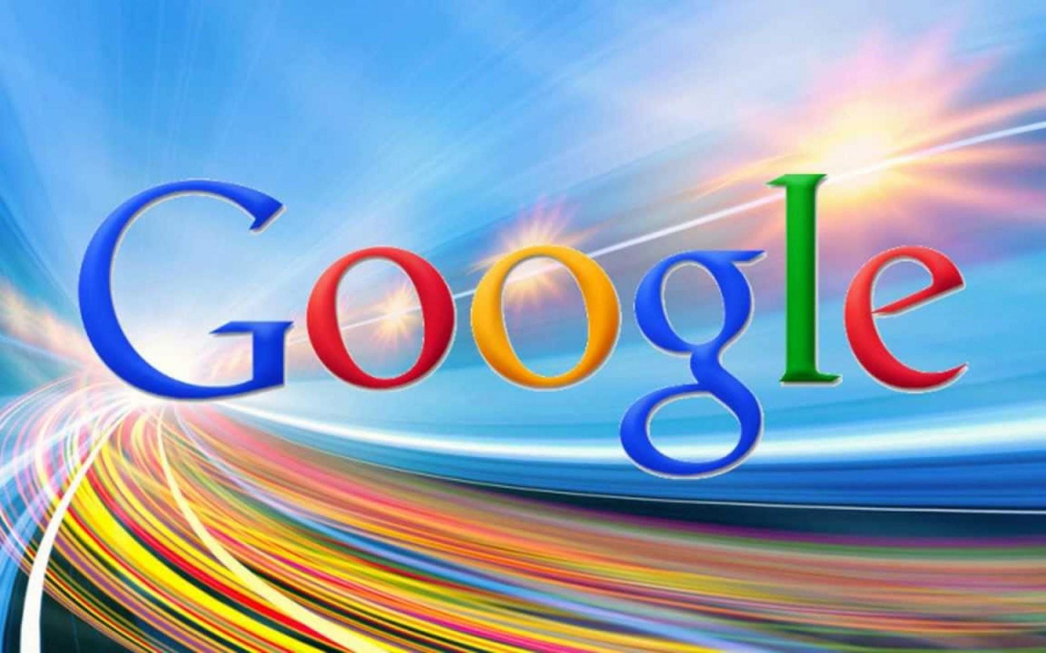 Блог — веб-сайт, основное содержимое которого — регулярно добавляемые записи, содержащие текст, изображения или мультимедиа. Для блогов характерна возможность публикации отзывов (комментариев) посетителями.
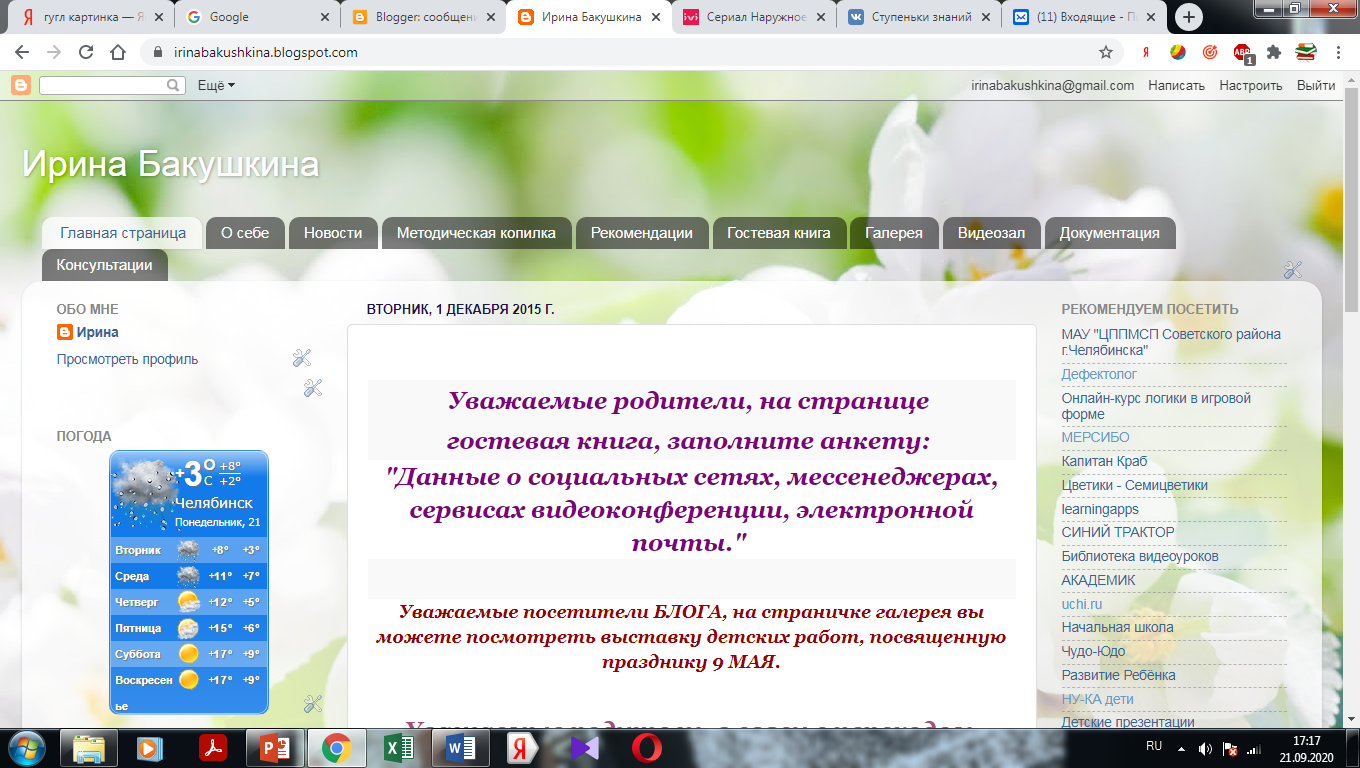 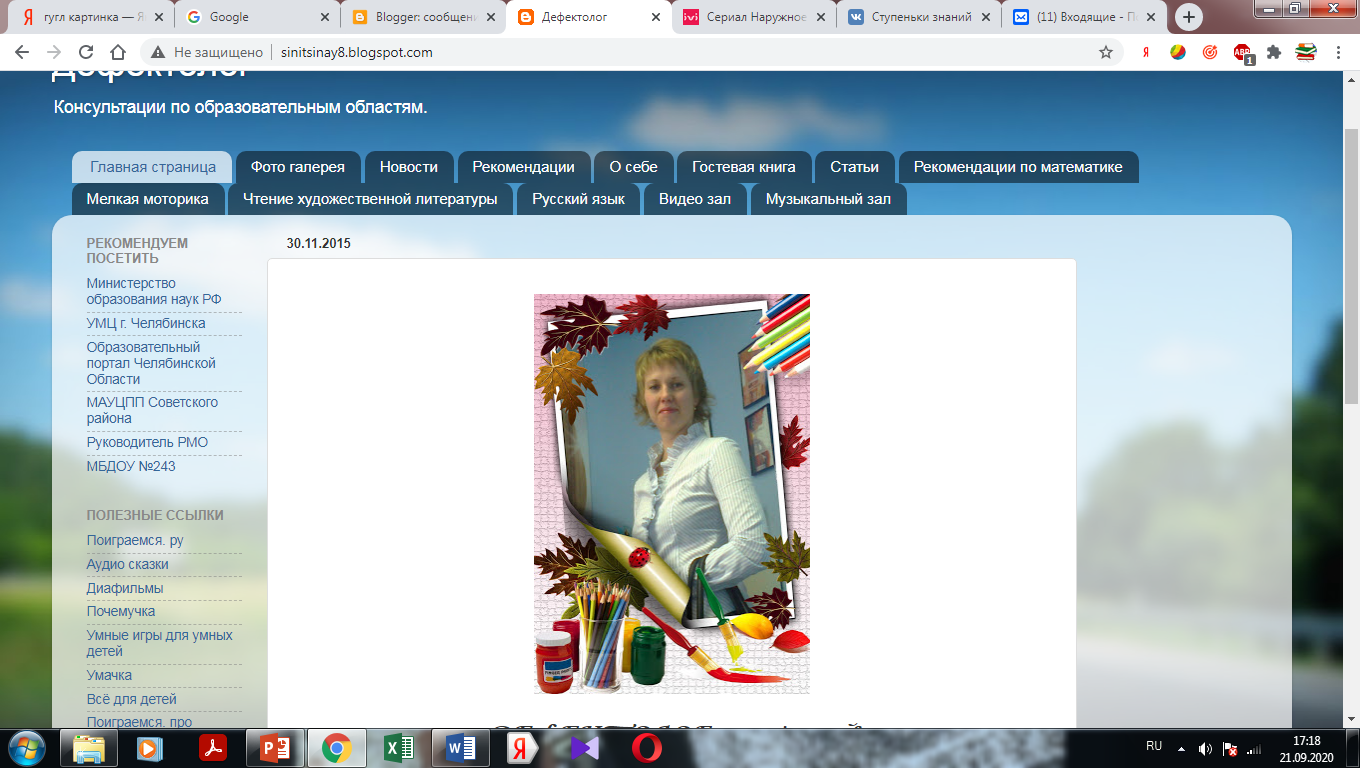 Google Класс — это бесплатная интерактивная платформа  для создания и реализации дистанционных образовательных ресурсов.
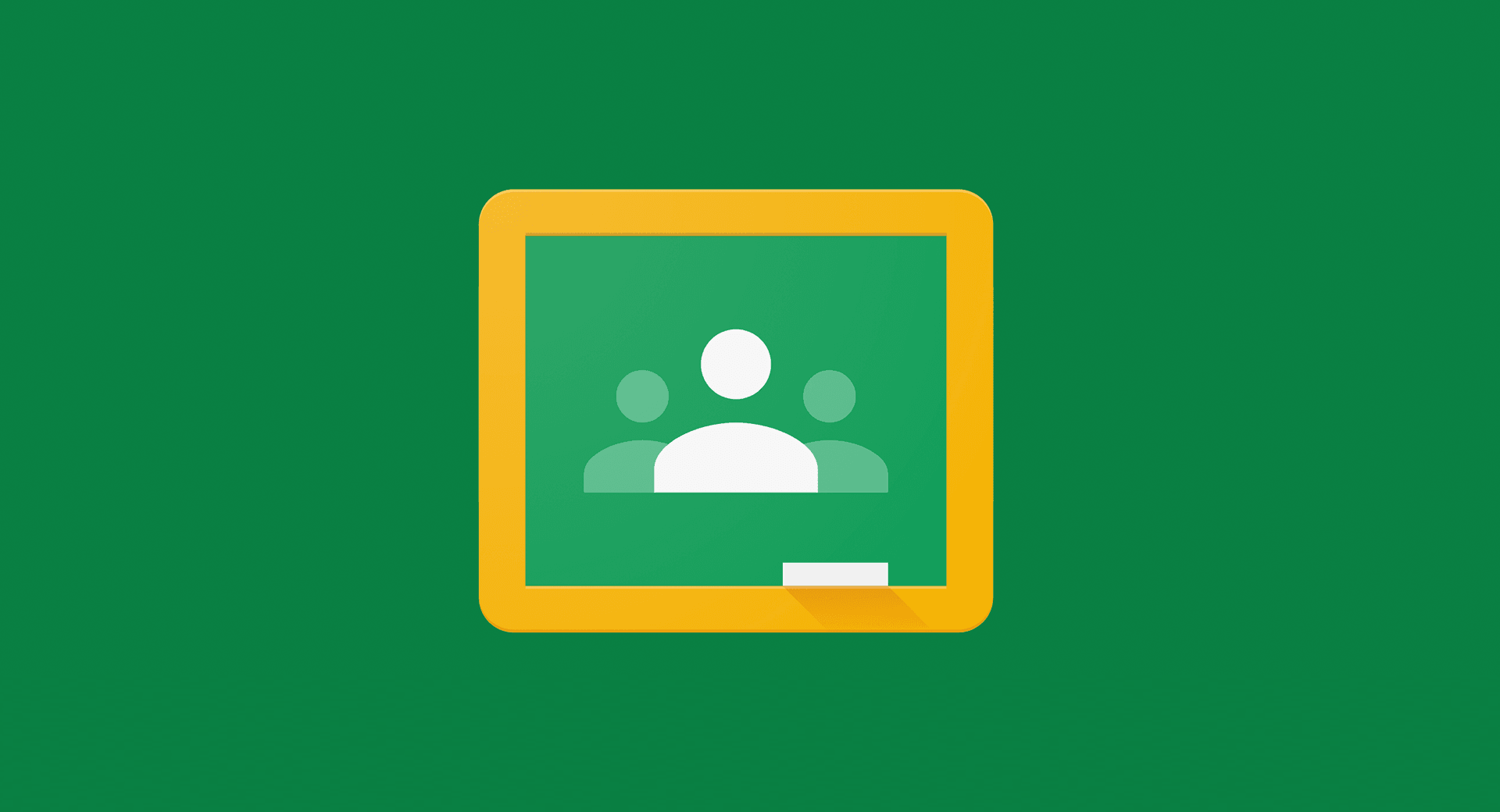 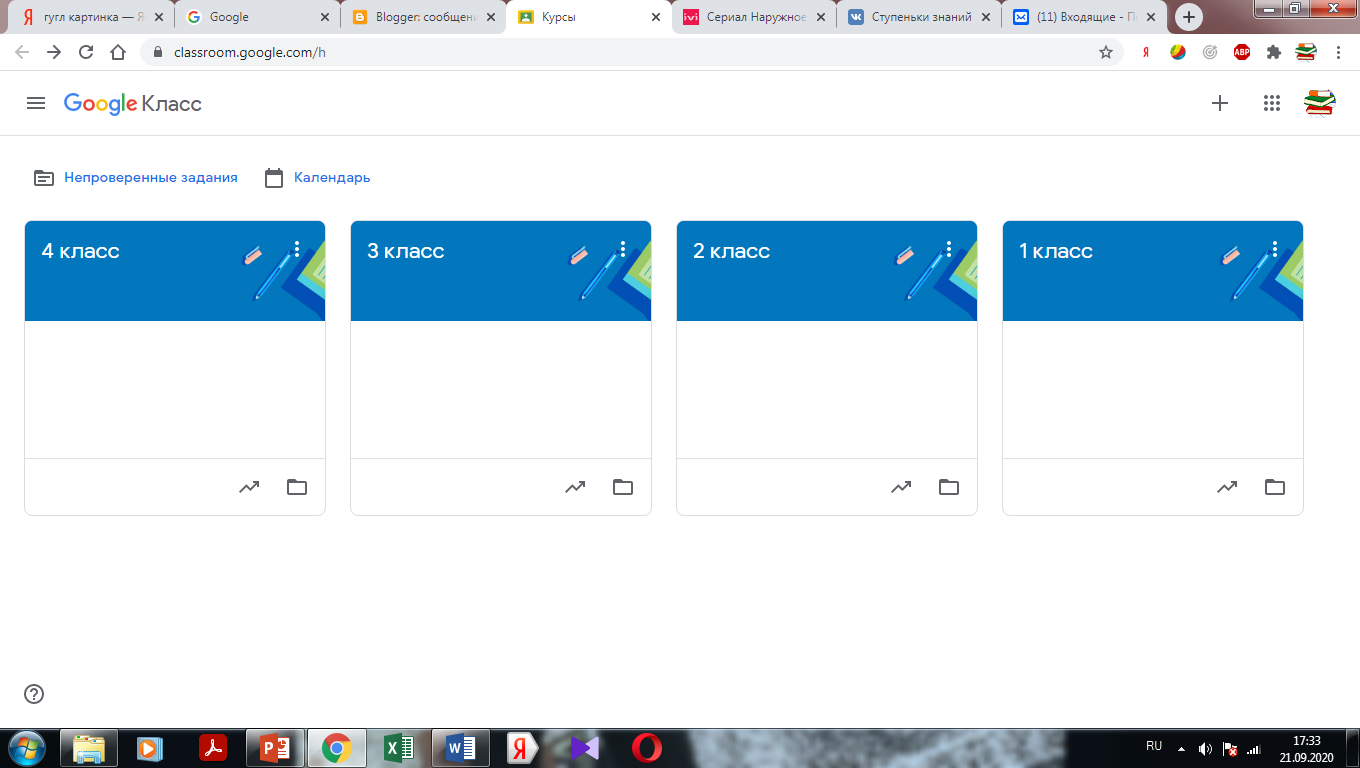 Google Формы — онлайн-сервис для создания форм обратной связи, онлайн-тестирований и опросов
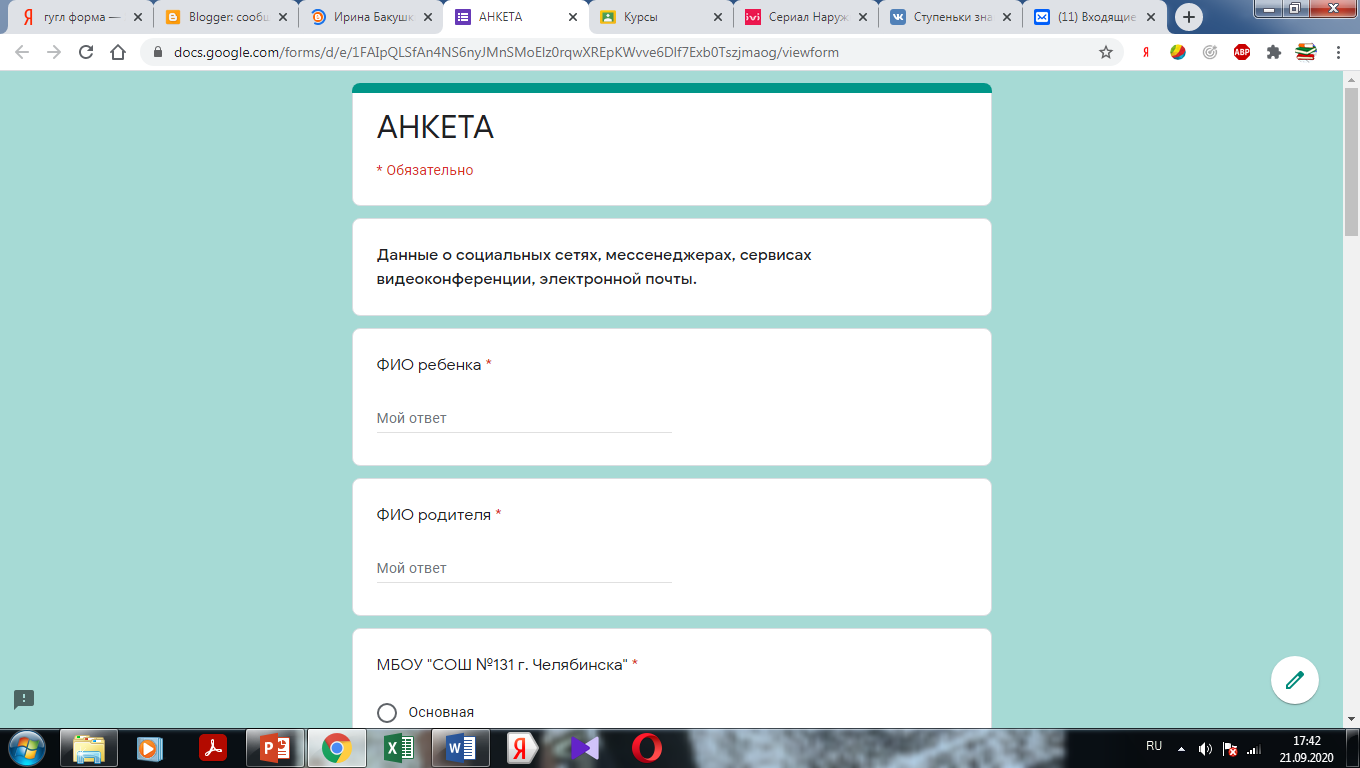 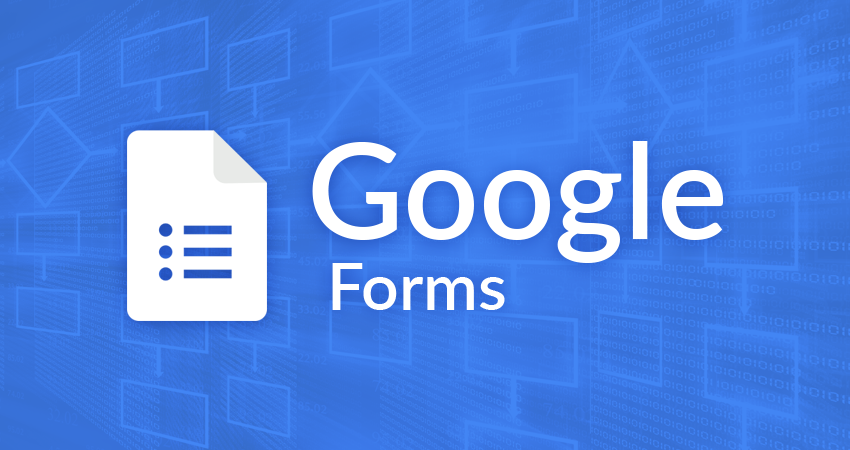 Интерактивные онлайн-доски позволяют дистанционно работать в режиме реального времени большому количеству участников. Масштаб аудитории может начинаться с мини-класса или даже индивидуальной консультации и заканчиваться тысячной аудиторией.
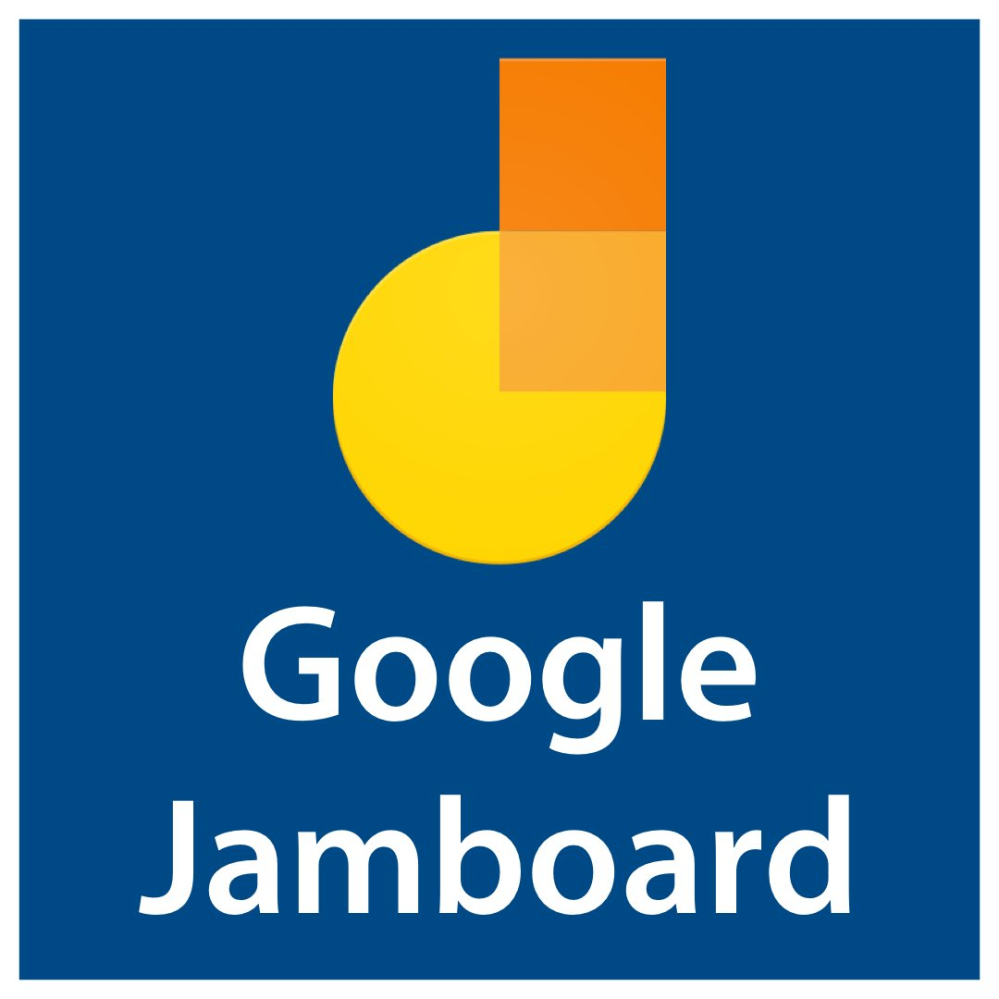 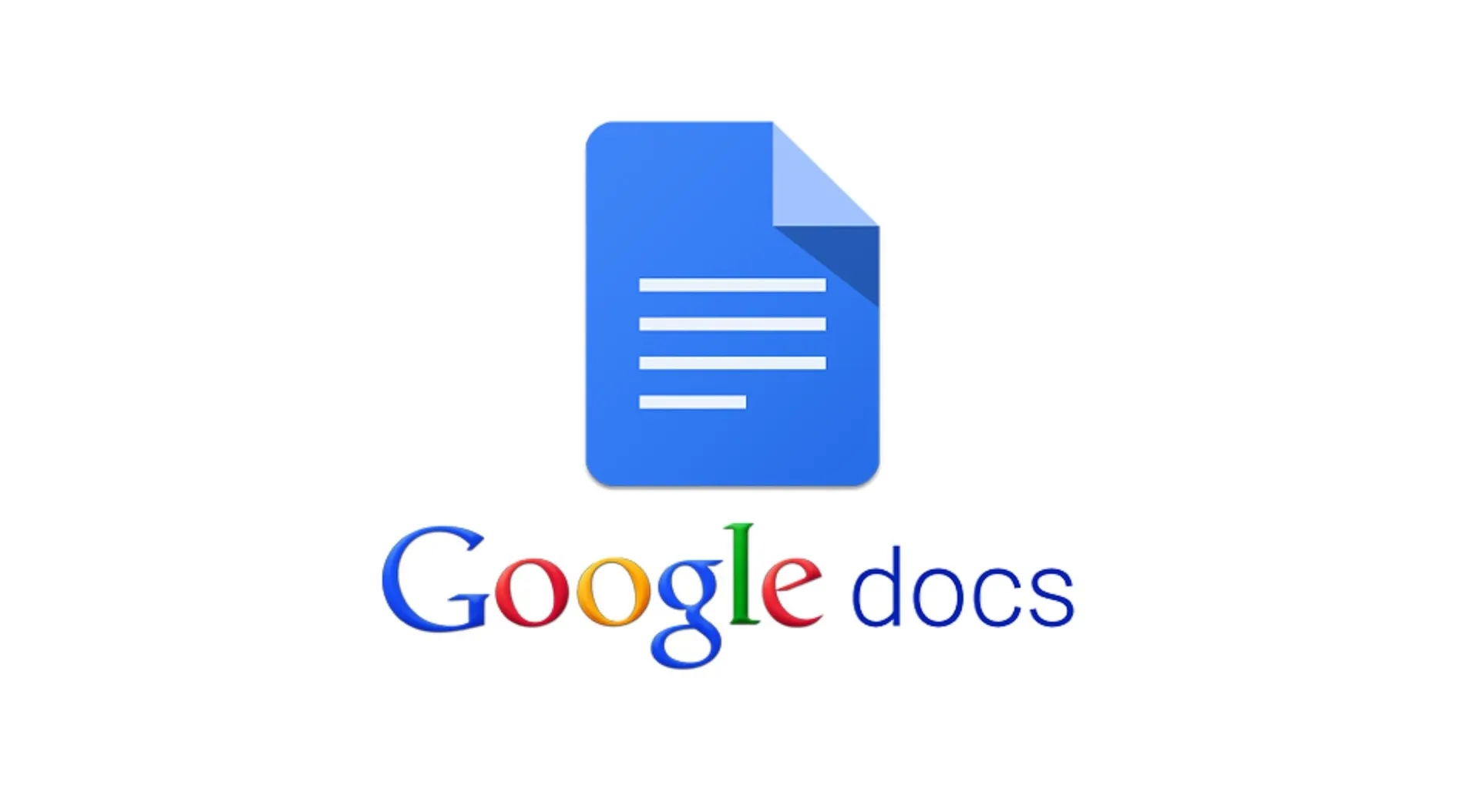 Бесплатные почтовые сервисы
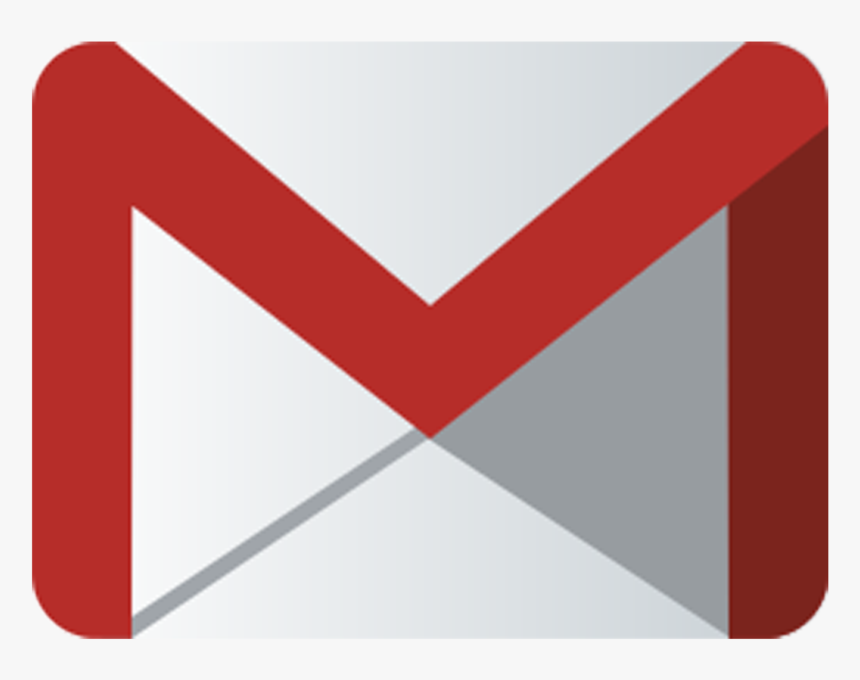 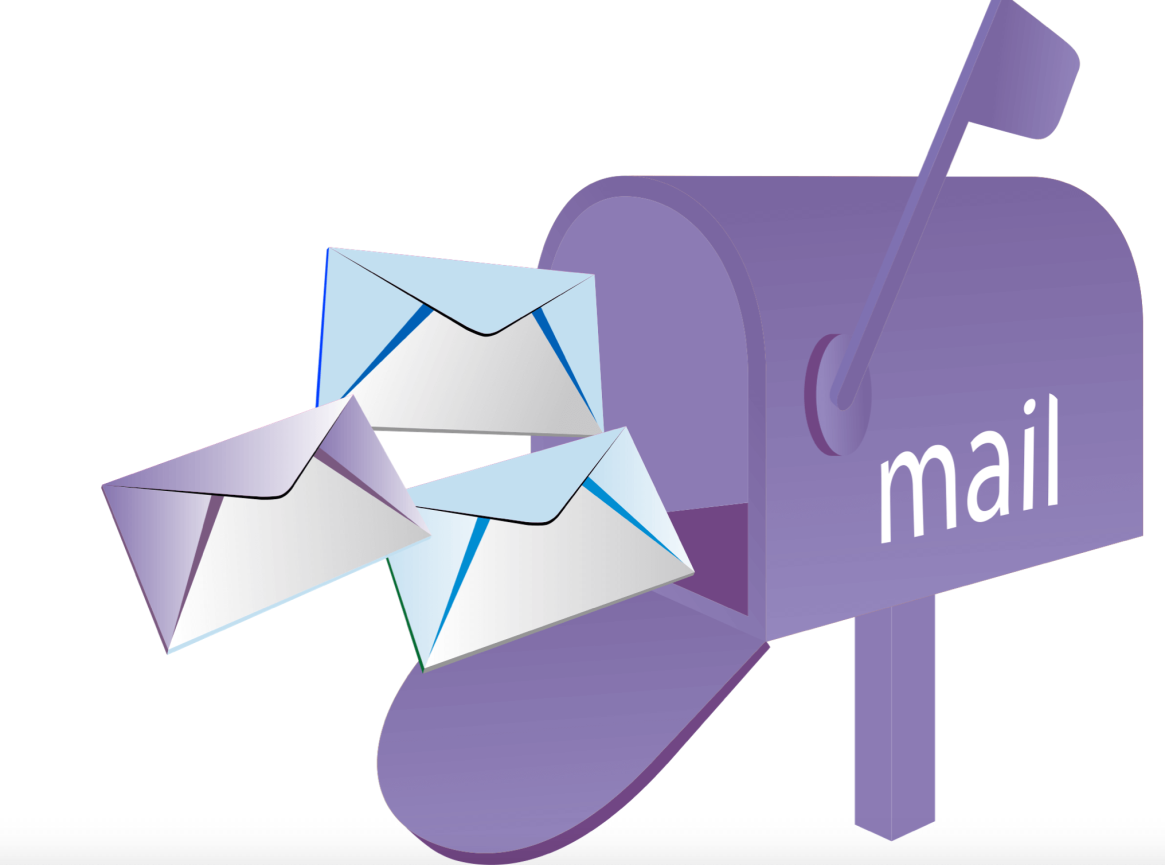 Облачное хранилище данных — модель онлайн-хранилища, в котором данные хранятся на многочисленных распределённых в сети серверах.
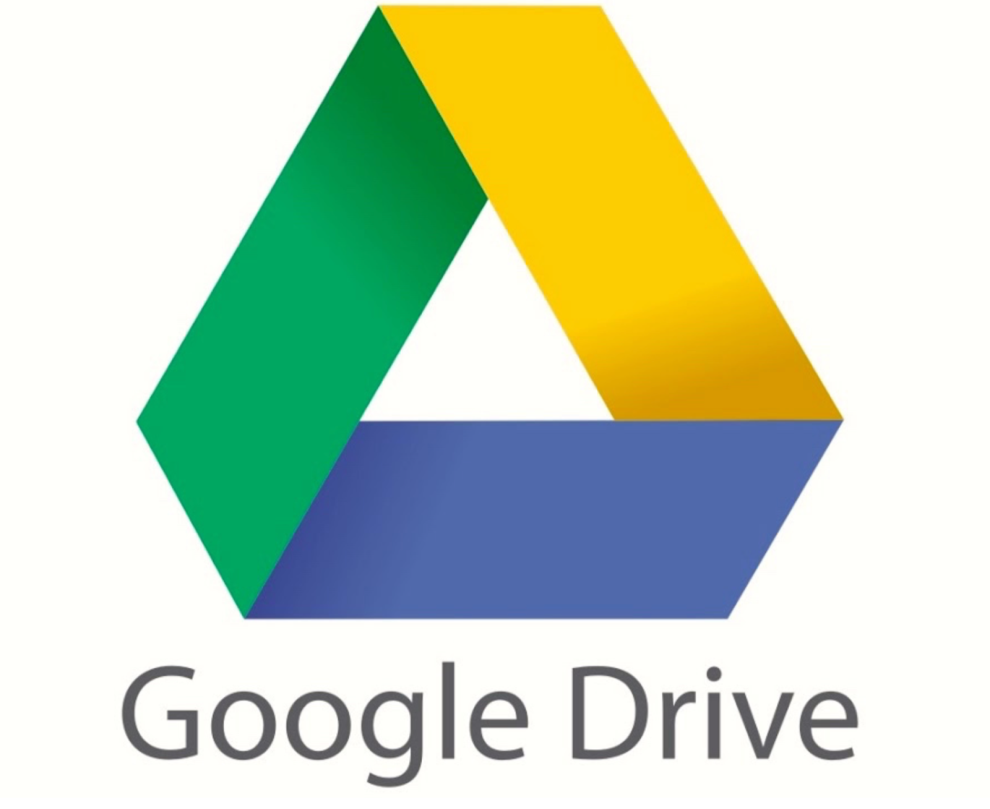 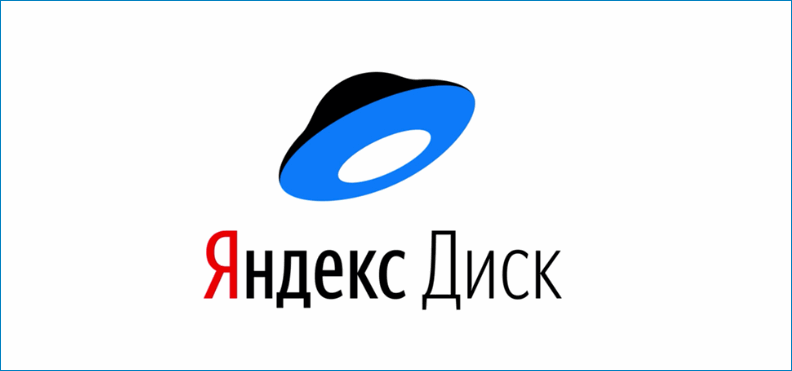 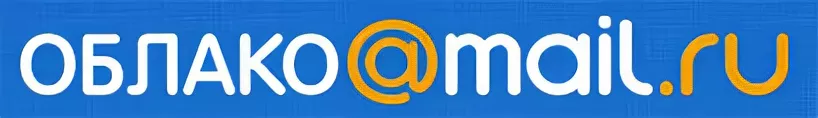 Где приобрели знания?
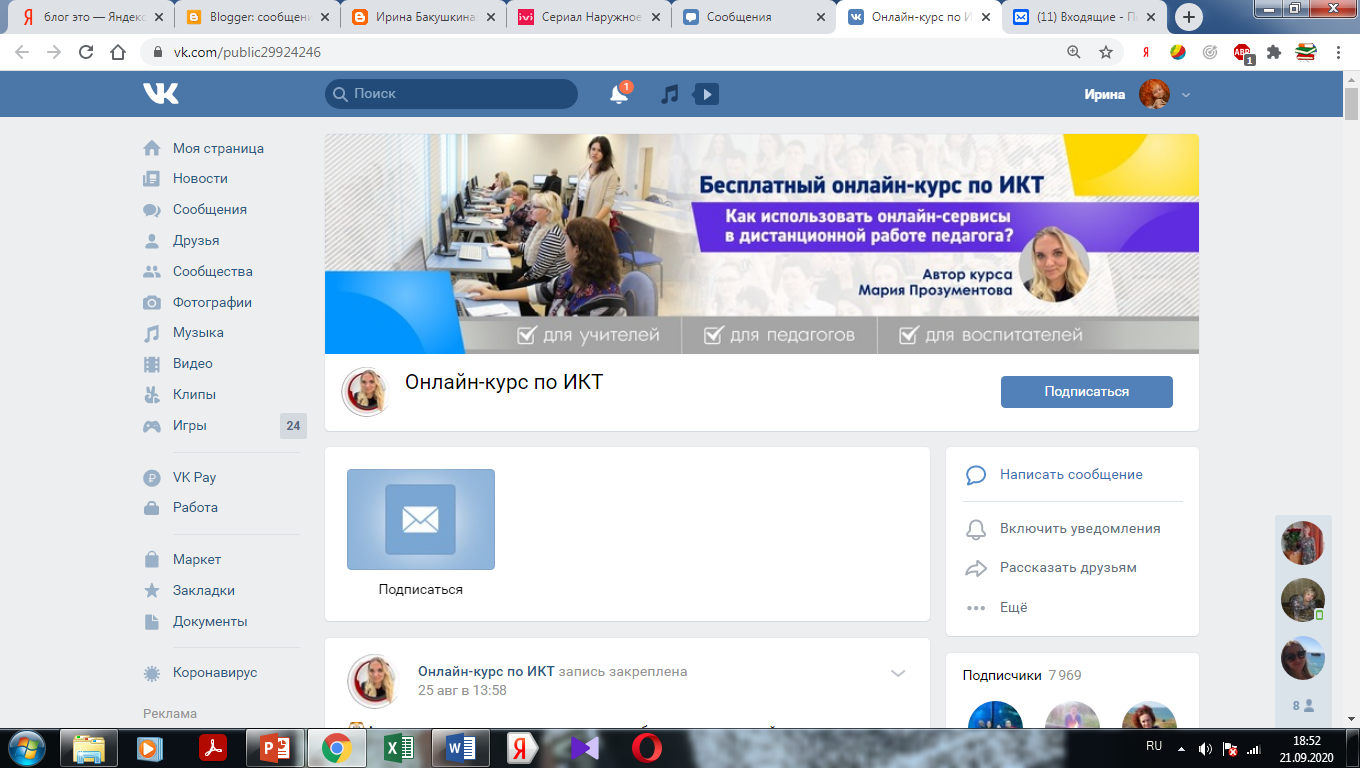 СЕРТИФИКАТЫ
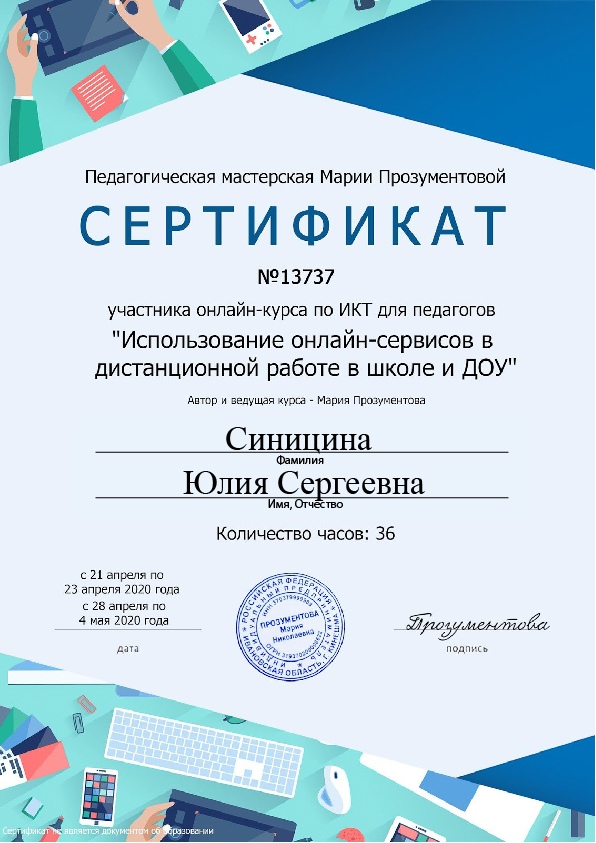 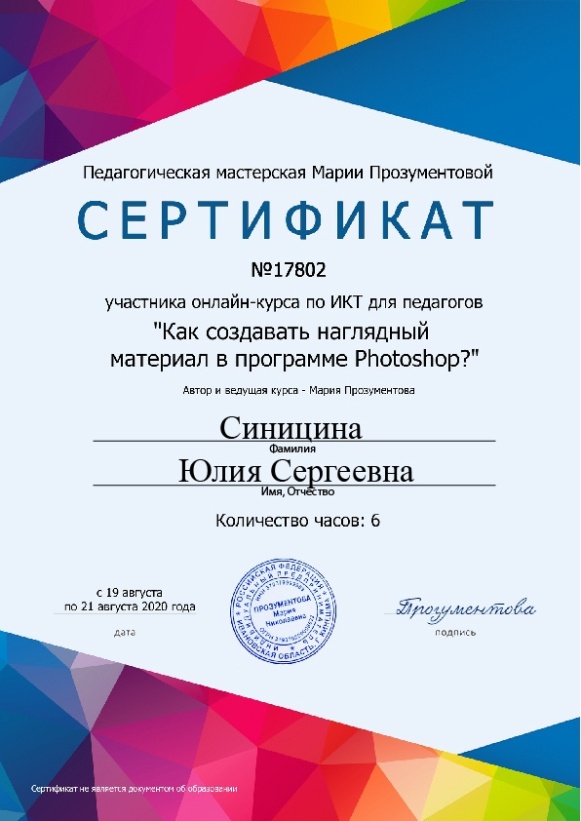 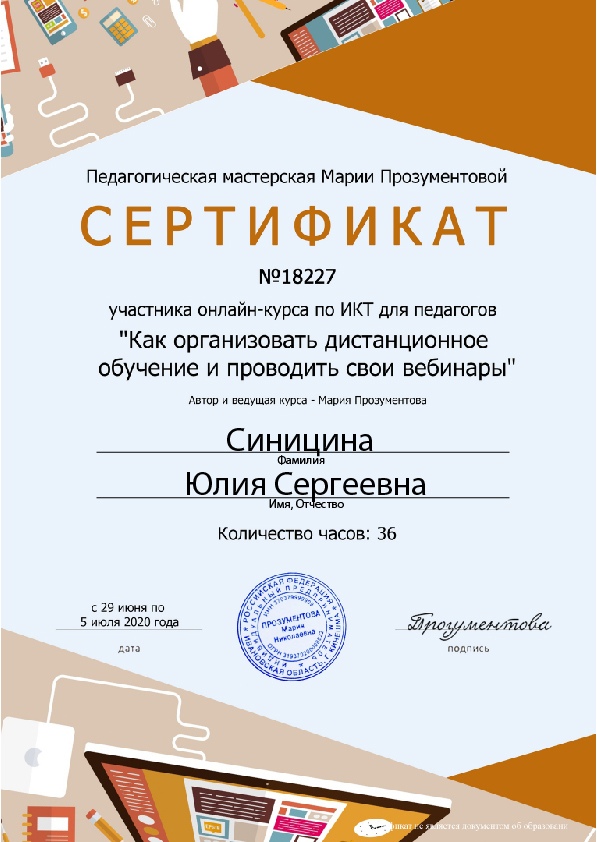 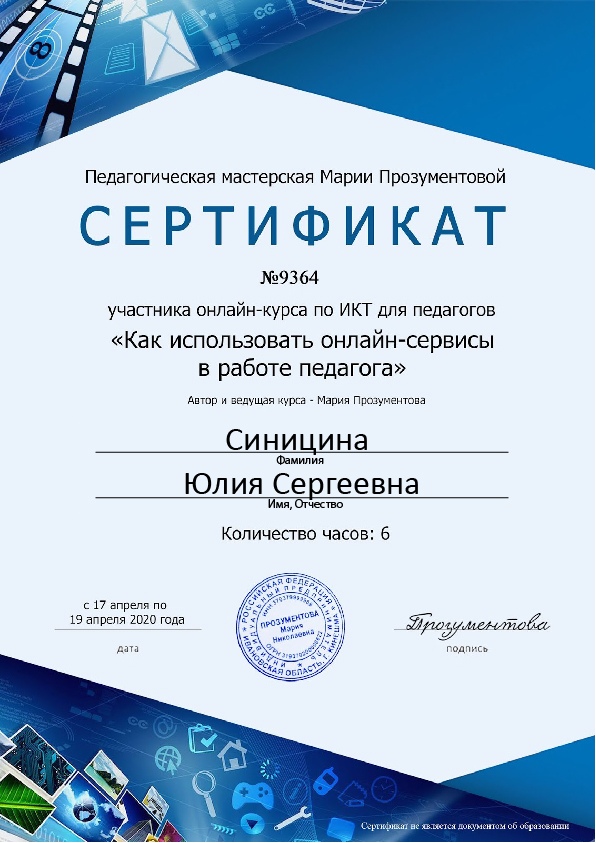 СЕРТИФИКАТЫ
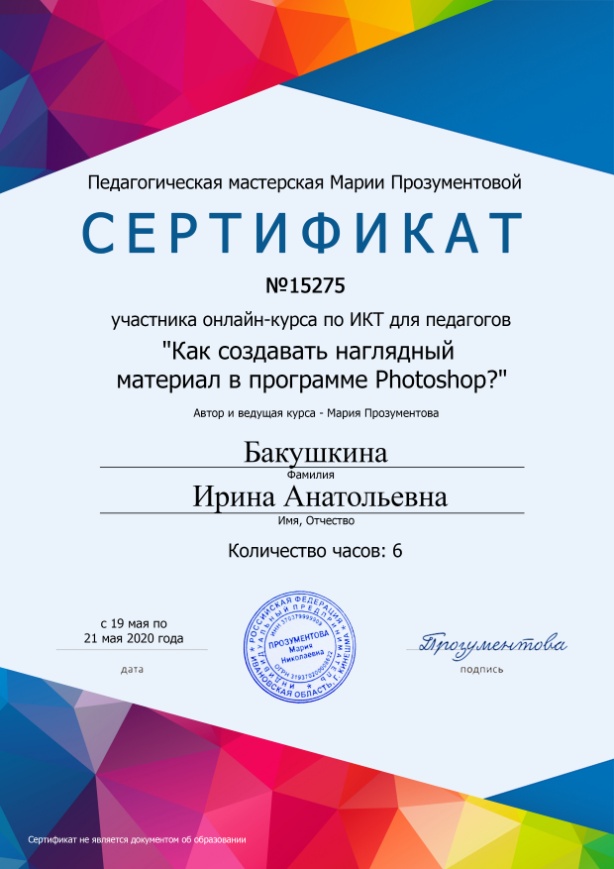 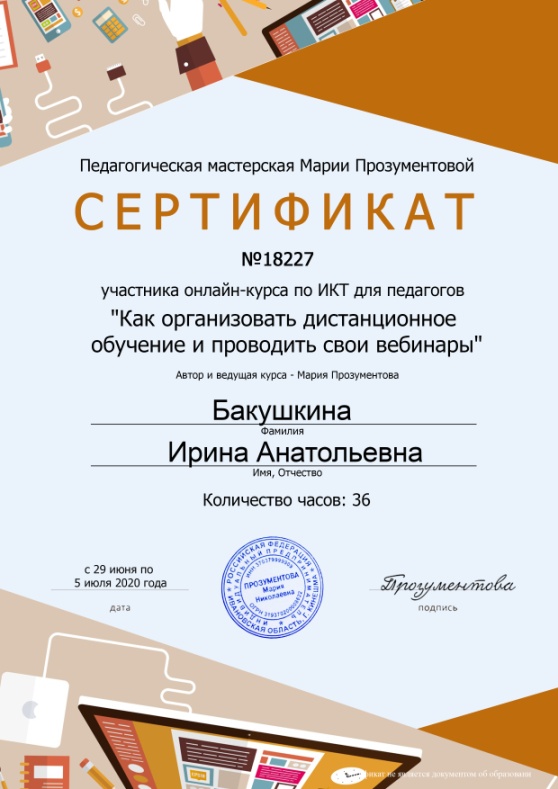 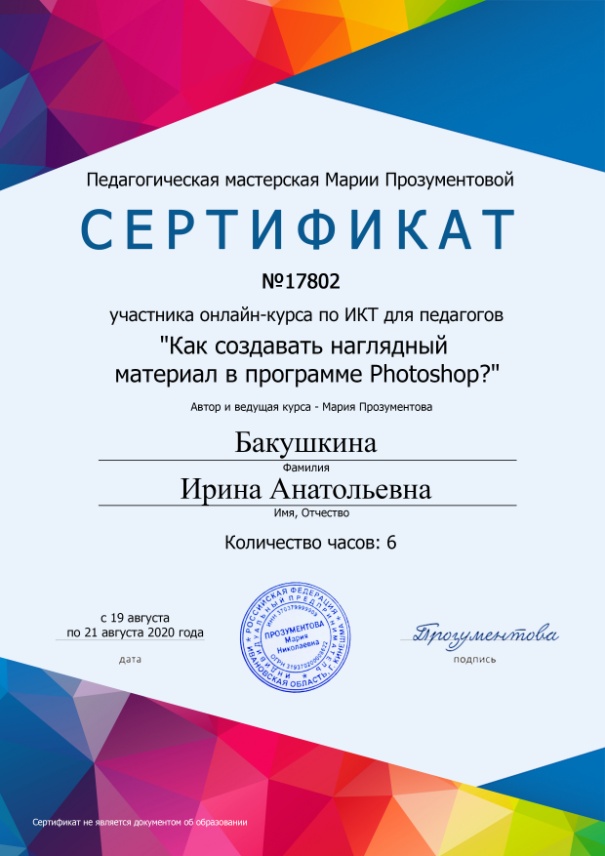 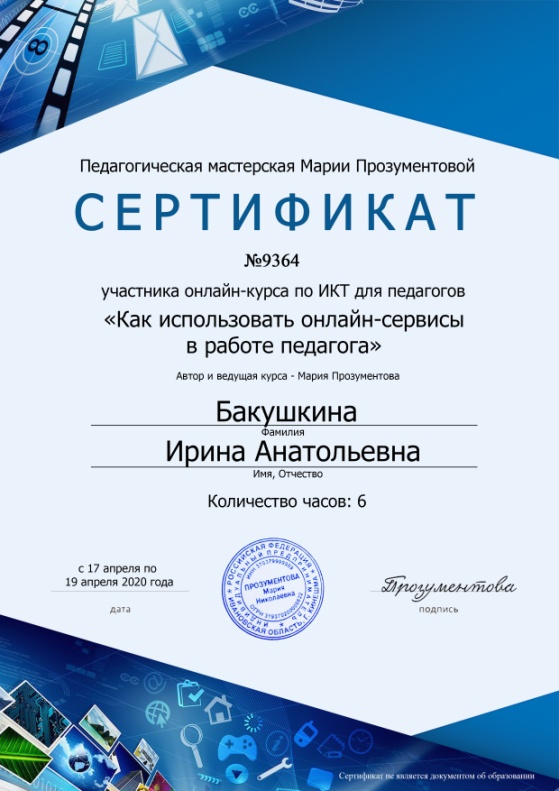 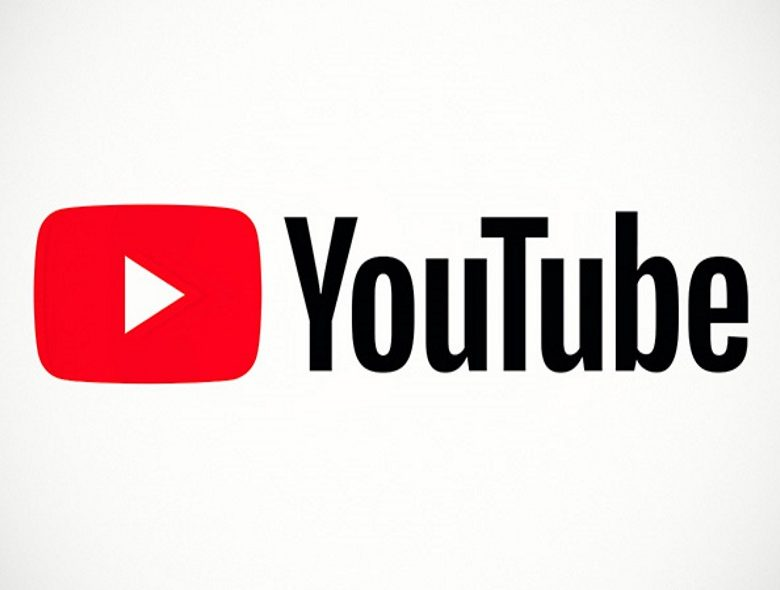 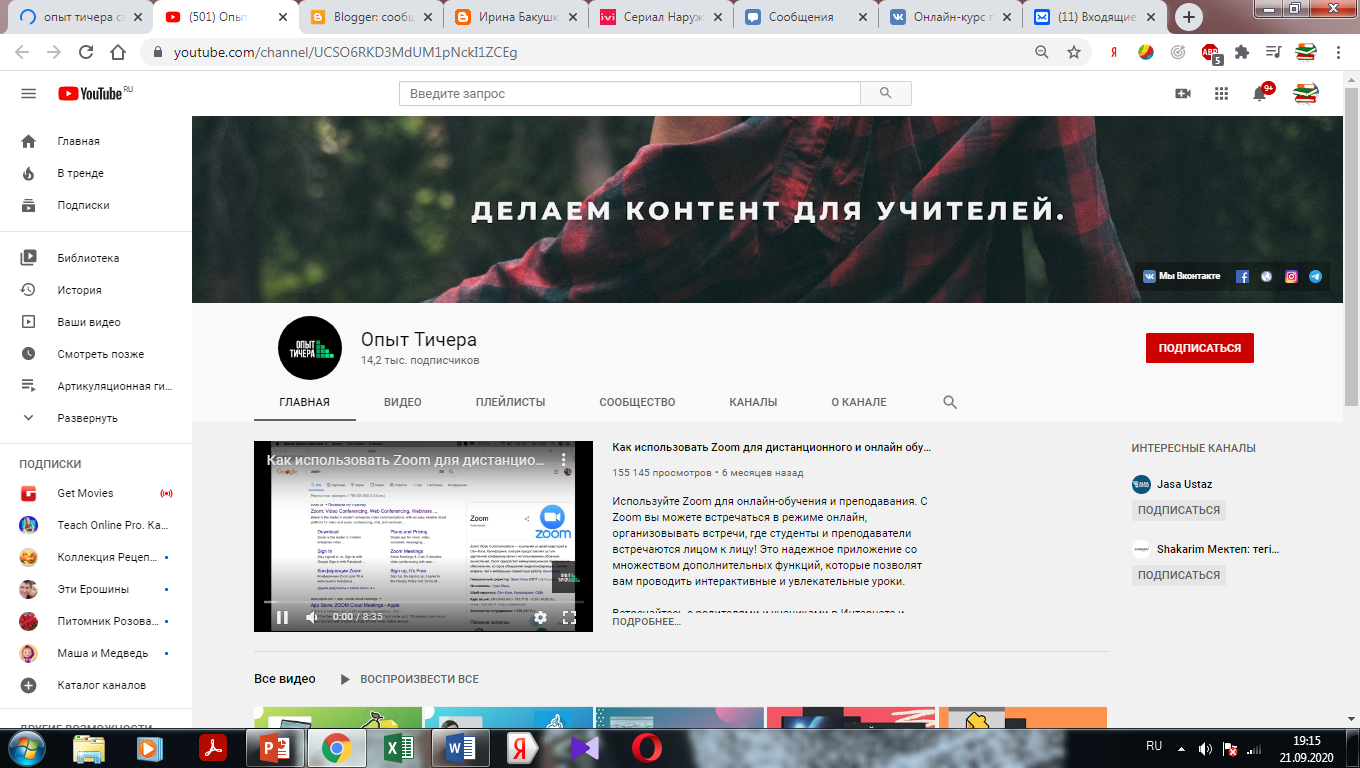 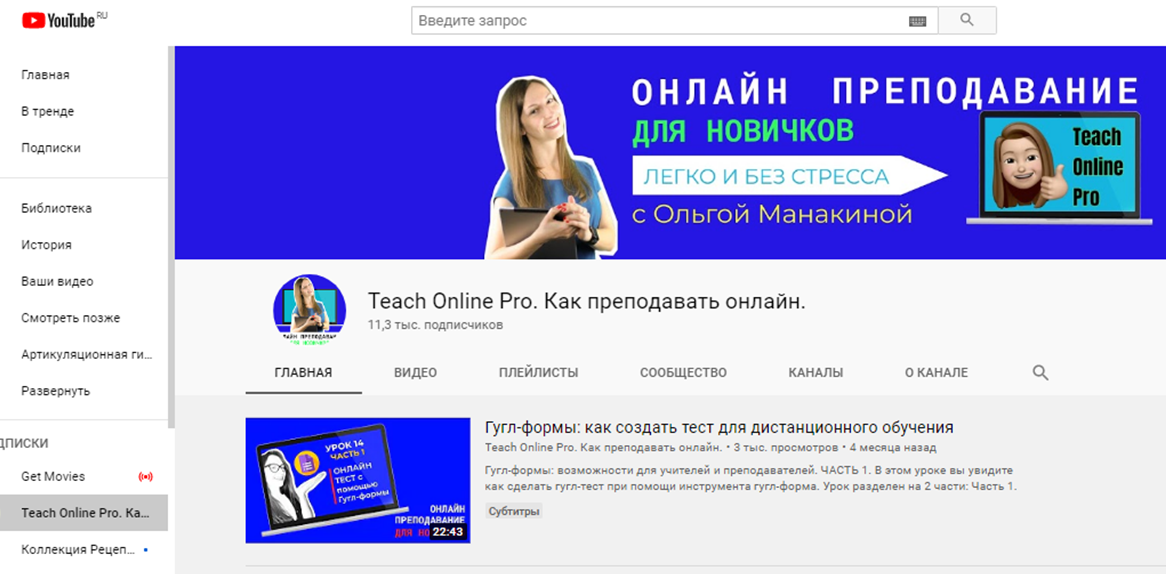 Благодарю за внимание!
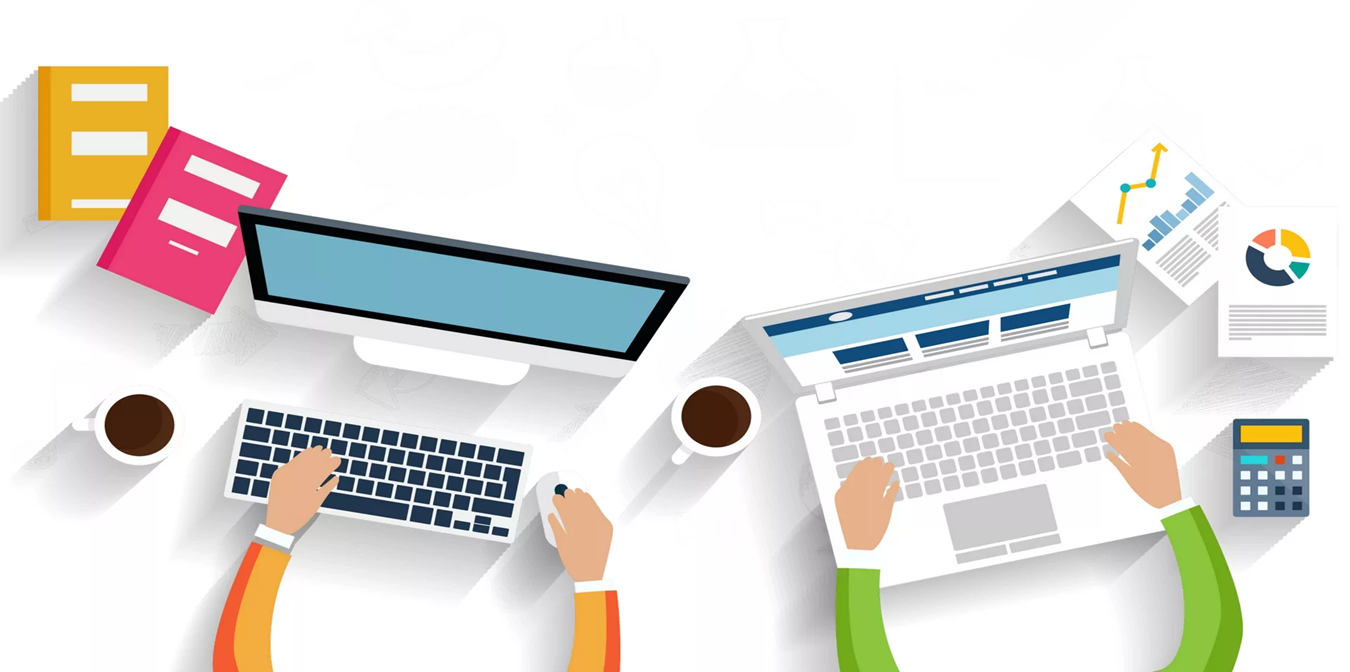